Муниципальное образование «Приамурское городское поселение» Смидовичского муниципального района Еврейской автономной области
«БЮДЖЕТ ДЛЯ ГРАЖДАН»

Подготовлен на основе  Решения Собрания депутатов от 23.12.2016 №270                
« Об утверждении бюджета муниципального образования  «Приамурское городское поселение» на 2017 год и на плановый период 2018 и 2019 годов»
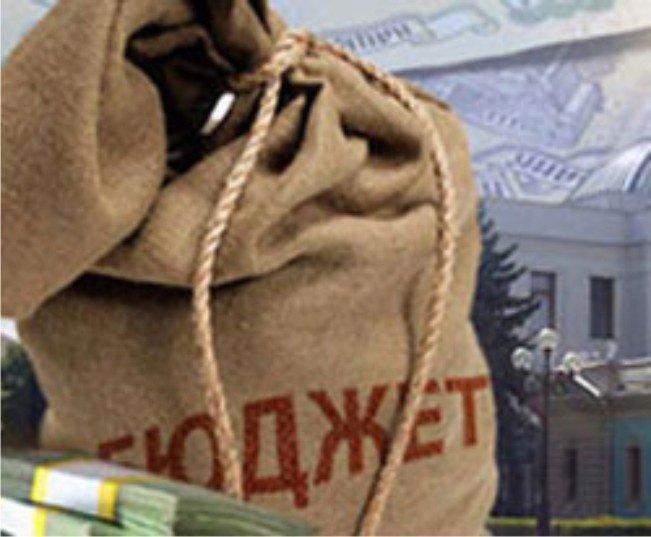 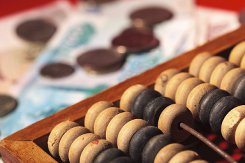 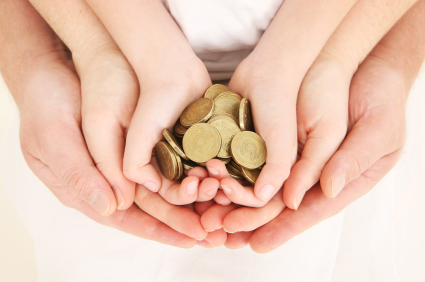 Понятия и термины
Бюджет- форма образования и расходования денежных средств, 
предназначенных для финансового обеспечения задач и функций государства и 
местного самоуправления;
       Доходы бюджета - поступающие в бюджет денежные средства;
       Расходы бюджета - выплачиваемые из бюджета денежные средства;
       Дефицит бюджета - превышение расходов бюджета над его доходами;
       Профицит бюджета - превышение доходов над расходами;
       Муниципальная программа - утвержденный постановлением администрации
муниципального района документ, определяющий цели и задачи деятельности
органов местного самоуправления, систему мероприятий (действий), направленных
на достижение целей и решение задач;
       Непрограммные расходы –  расходы не включенные в муниципальные программы;
       Субсидии- межбюджетный трансферт предоставляемый местным бюджетам из вышестоящего бюджета бюджетной системы Российской Федерации;
Понятия и термины
Межбюджетные трансферты - средства, предоставляемые одним 
бюджетом бюджетной системы Российской Федерации другому бюджету 
бюджетной системы Российской Федерации;
      Дотации - межбюджетные трансферты, предоставляемые на безвозмездной 
и безвозвратной основе;
      Субсидия- межбюджетный трансферт, предоставляемый бюджетам 
муниципальных образований в целях софинансирования расходных 
обязательств, возникающих при выполнении полномочий органов местного 
самоуправления по вопросам местного значения;
      Субвенция - межбюджетный трансферт, предоставляемый местным 
бюджетам в целях финансового обеспечения расходных обязательств 
муниципальных образований, возникающих при выполнении государственных 
полномочий Российской Федерации, субъектов Российской Федерации, 
переданных для осуществления органам местного самоуправления в 
установленном порядке.
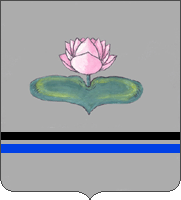 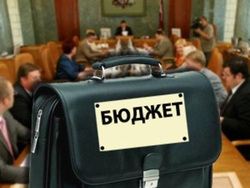 Общие характеристики бюджета на 2017-2019 годы
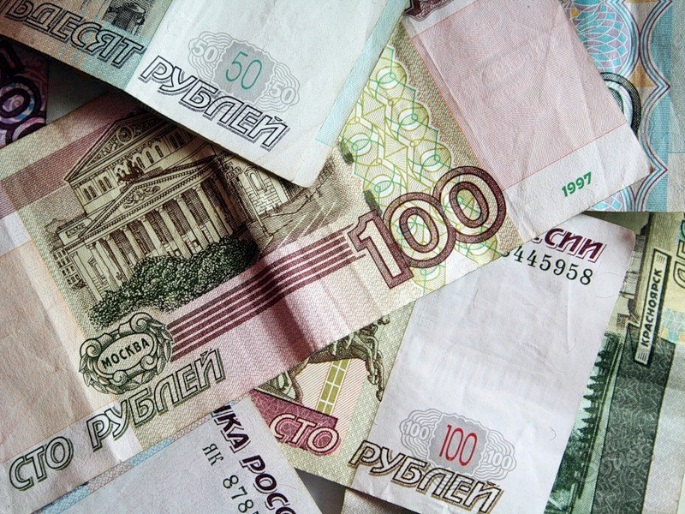 Основные характеристики проекта бюджета поселения на 2017-2019 годы (тыс. руб.)
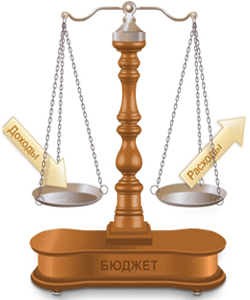 Планируемые доходы бюджета поселения на 2017-2019 годы (тыс. руб.)
Структура доходов бюджета поселения на 2017-2019 годы (тыс. руб.)
Структура безвозмездных поступлений в 2017-2019 годы (тыс. рублей)
Динамика прогноза поступлений             налоговых и неналоговых доходов в  2017-2019 годы (тыс. руб.)
Структура поступлений налоговых и неналоговых доходов в 2017-2019 годы (тыс. руб.)
Структура налоговых доходов бюджета поселения на 2017-2019 годы (тыс. руб.)
Динамика планируемых поступлений         неналоговых доходов в 2017-2019 годы (тыс. руб.)
Структура неналоговых доходов бюджета поселения в 2017-2019 годы (тыс. руб.)
Расходы бюджета на 2017-2019 год
Объем РАСХОДОВ местного бюджета
на 2017 год составит 21190,8 тыс. рублей, 2018 год-20812,1 тыс. рублей, 2019 год-21437,8 тыс. рублей.
Планирование бюджетных ассигнований на 2017 год осуществлялось на основе программно-целевого метода на основании муниципальных программ Приамурского городского поселения и первоначальных показателей решения Собрания депутатов «Об утверждении бюджета муниципального образования «Приамурское городское поселение» на  2016 год.
Расходы бюджета поселения по разделам бюджетной классификации расходов на 2017 год (удельный вес, %)
Расходы бюджета поселения по разделам бюджетной классификации расходов на 2018 год (удельный вес, %)
Расходы бюджета поселения по разделам бюджетной классификации расходов на 2019 год (удельный вес, %)
Перечень муниципальных программ, предусмотренных к финансированию в 2017 году
Структура расходов бюджета поселения на 2017 год
Бюджет поселения
Программные расходы- 
10234,2  тыс. рублей (48,3%)
Внепрограммные расходы- 
10956,6 тыс. рублей (51,7%)
Муниципальные 
программы
ЗАКЛЮЧЕНИЕ